«Интерьер 
жилого помещения»
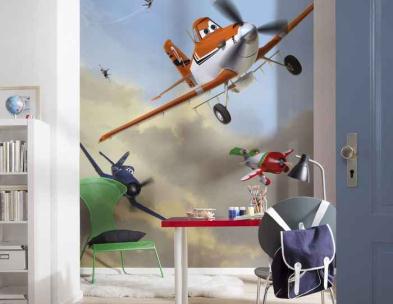 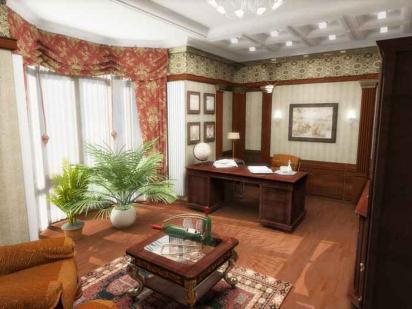 ИНТЕРЬЕР –(фр. in-térieu  внутреннее пространство помещения),  —внутренний мир дома, обстановка, складывающаяся из отдельных элементов.
ДИЗАЙН – конструирование вещей, интерьеров, основанное на принципах сочетания удобства, экономичности и красоты
Дизайн интерьера включает:
1.разработку дизайнерского проекта помещения, 
2. согласование проекта с заказчиком (учёт всех ваших пожеланий); 
3.подбор всех отделочных материалов; 
4.подбор мебели и аксессуаров к интерьеру; 
5. проведение строительных, отделочных работ; 
6. проведение всей работы строго под руководством автора.
На  интерьер  жилого дома влияют следующие факторы
Потребности человека
Традиции общества
Мода
Условия  строительства
Основные качества интерьера
эстетика
функциональность
гигиеничность
это обеспечение  звуковой  изоляции,  хорошего  воздухообмена,  нормальной  тепловоздушной  среды,  бесперебойной  работы  санитарно-гигиенического   оборудования.
это гармония  вещей  и  пространства,  их  целостность  и  согласованность.  Выбирают  как  расположить вещи  в  пространстве,  их  соответствие  друг  другу,  озеленение.
способствует  нормальным  условиям  жизни  семьи,  чем  рациональнее  планировка,  чем  удобнее  расставлена  мебель и  оборудование,  тем  проще  и  комфортнее  жильё
Композиция интерьера
Это особое расположение и соотношение его составных частей: мебели, светильников, бытового оборудования.
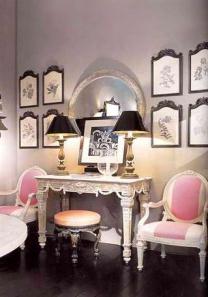 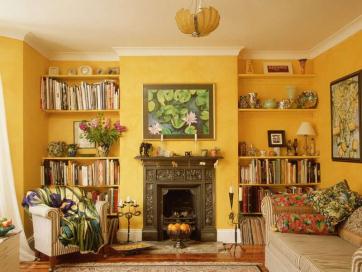 Композиция  интерьерасимметричная
Композиция  интерьераассиметричная
Функциональные зоны
Это отдельный участок помещения, где проходят определенные жизненные процессы: сон, соблюдение личной гигиены, питание, обучение, отдых.
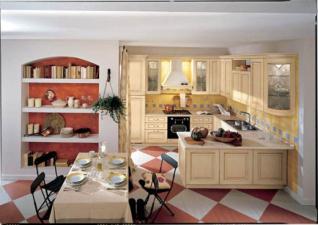 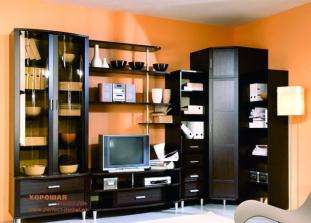 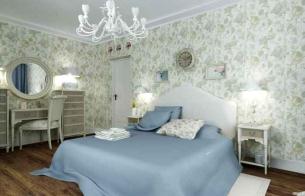 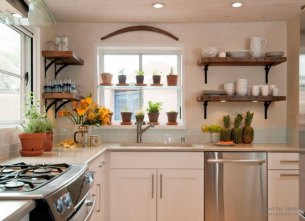 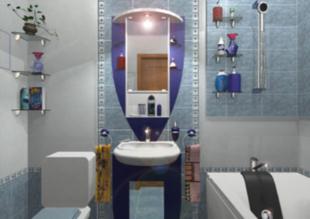 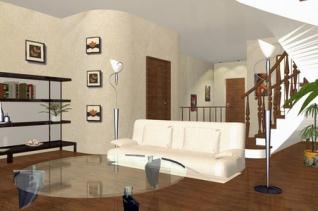 Комнаты
Ванная
Прихожая
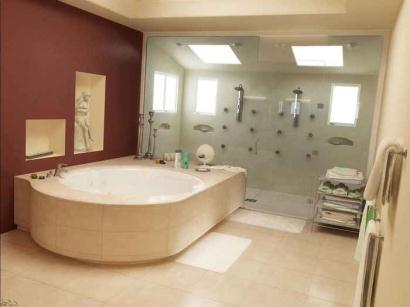 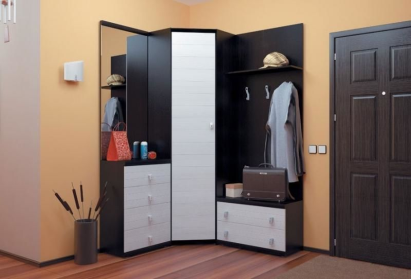 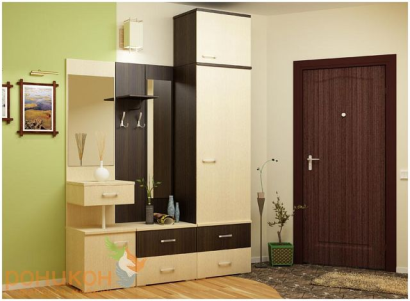 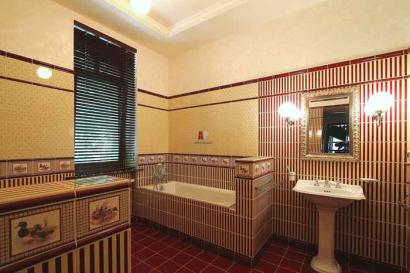 Комнаты
Столовая
Кухня
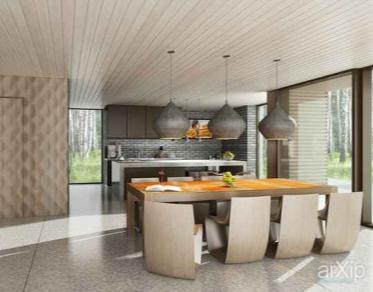 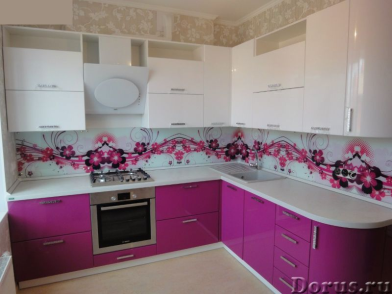 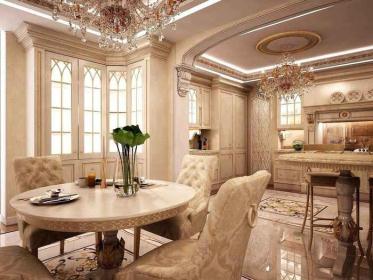 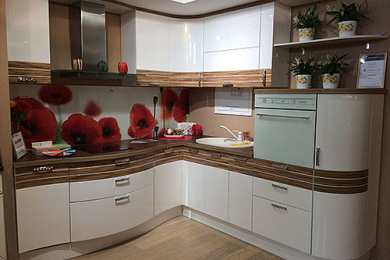 Комнаты
Кабинет
Зал, гостиная
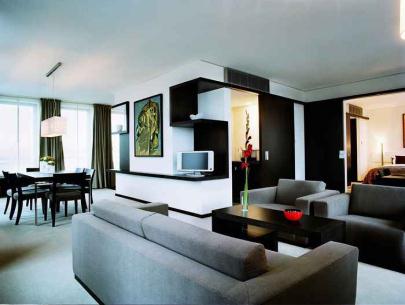 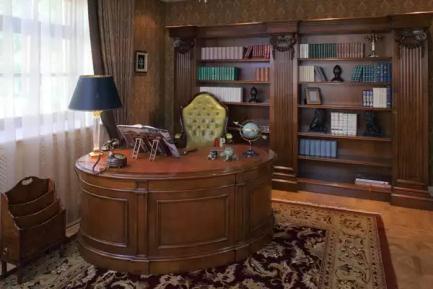 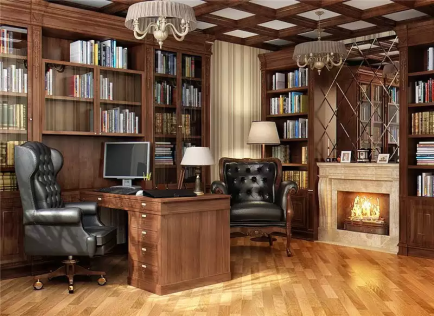 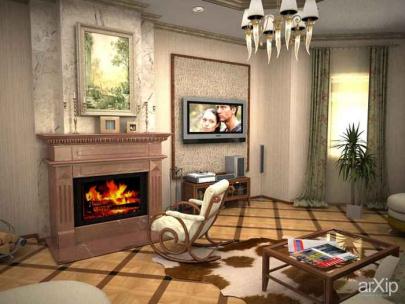 Комнаты
Спальня
Детская
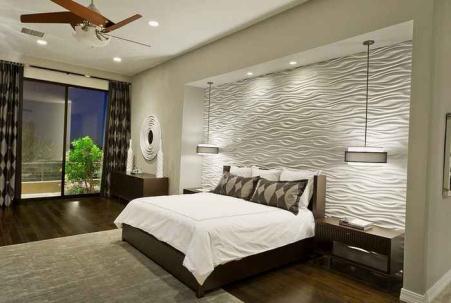 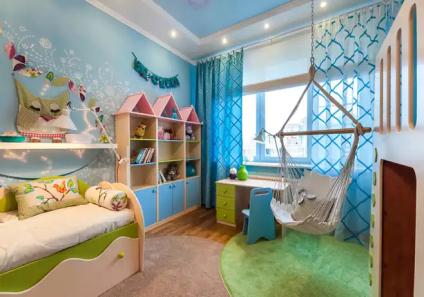 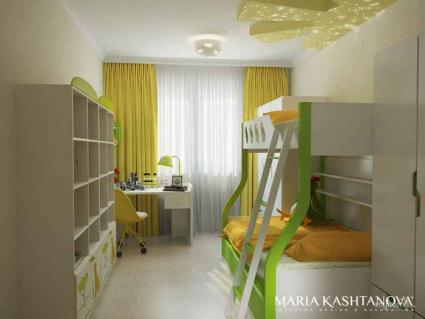 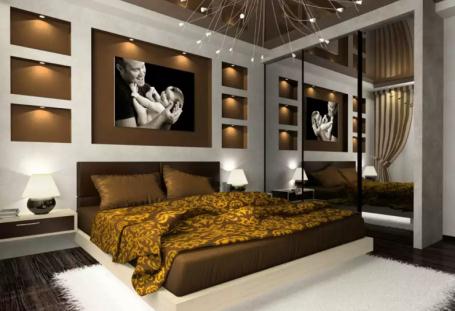 Зонирование
Это разделение пространства на отдельные зоны в одной комнате.
Для этого используют мебель и элементы оборудования.
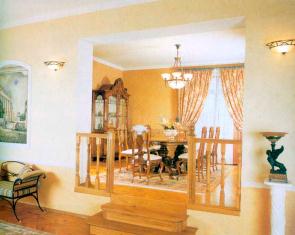 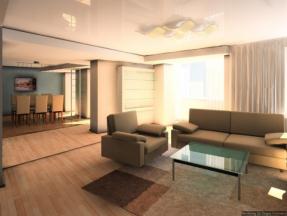 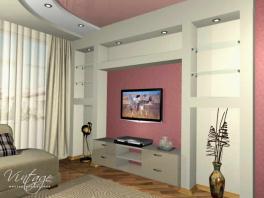 Декоративное  убранство
Декоративные элементы, украшающие 
    быт человека
Ковры
Посуда
Цветы
Картины
СТИЛЬ В ИНТЕРЬЕРЕ
Стиль — совокупность признаков, художественного оформления;
Исторический       
Этнический      
Современный
ИСТОРИЧЕСКИЙ стиль
БАРОККО
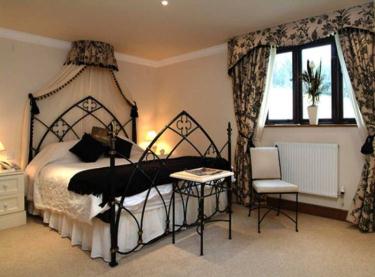 ГОТИКА
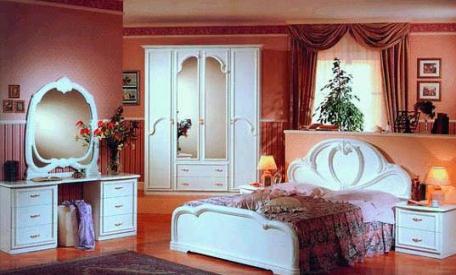 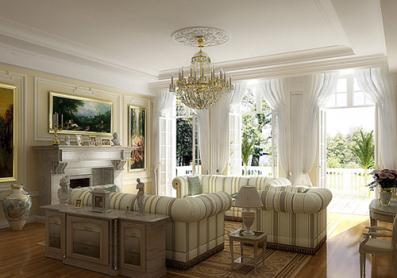 АНТИЧНОСТЬ
МОДЕРН
АНТИЧНЫЙ СТИЛЬ
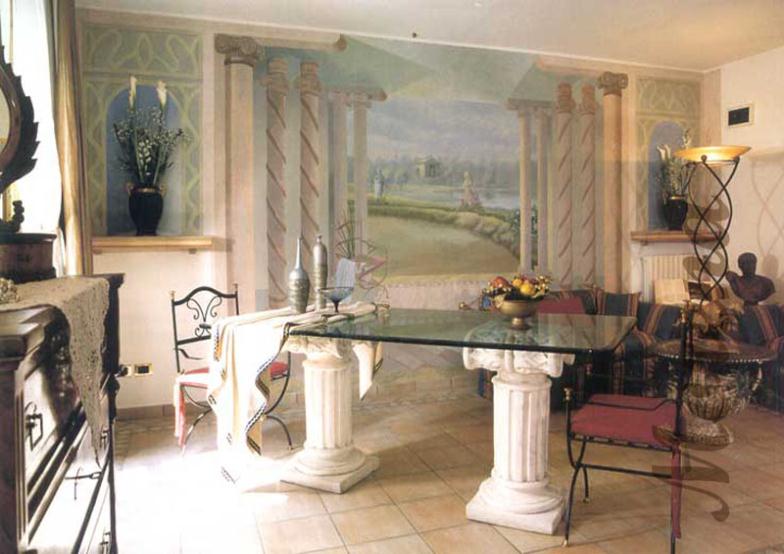 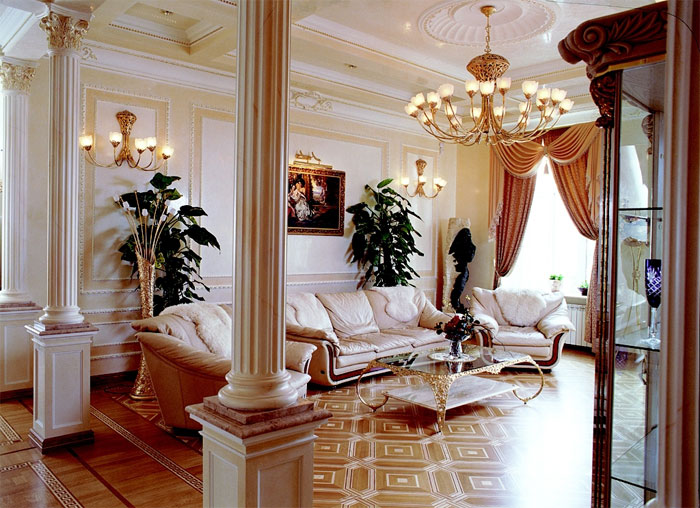 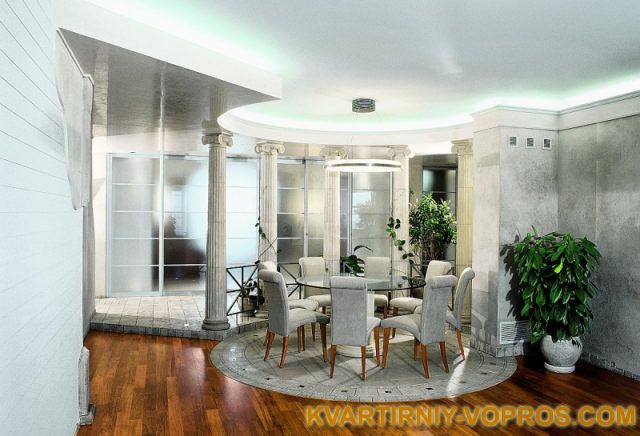 Готический стиль
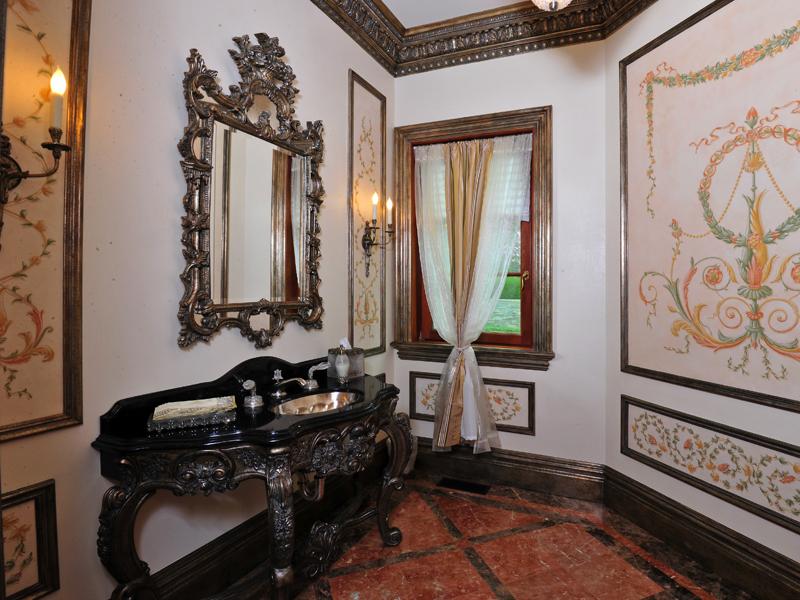 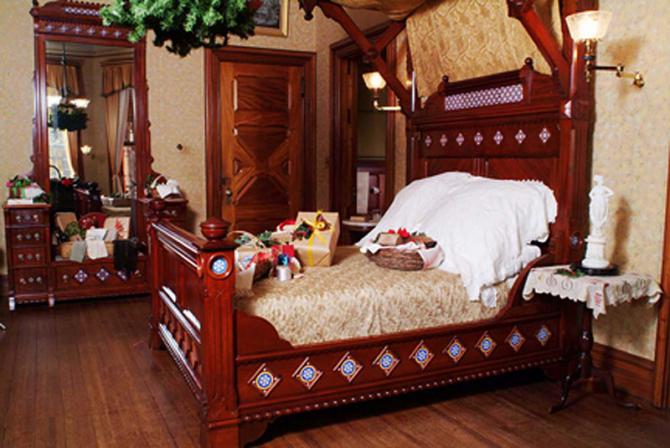 Классический стиль
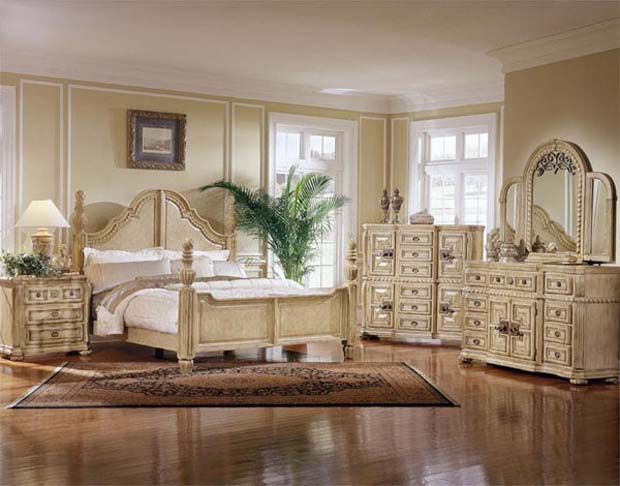 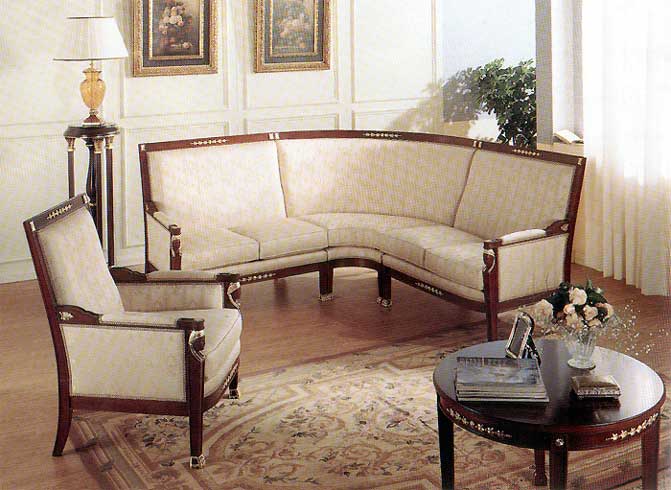 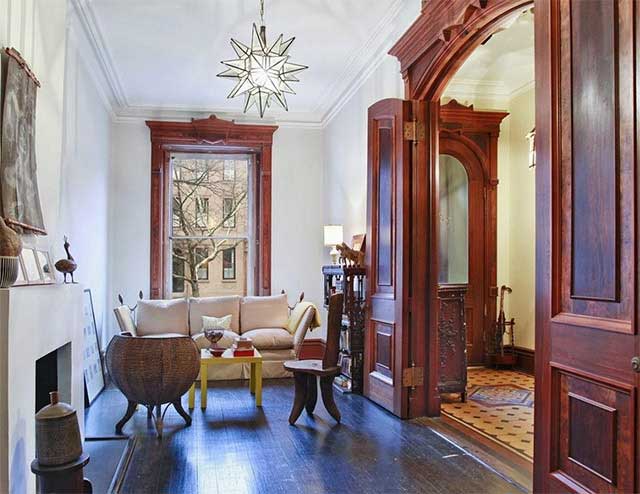 Стиль ампир
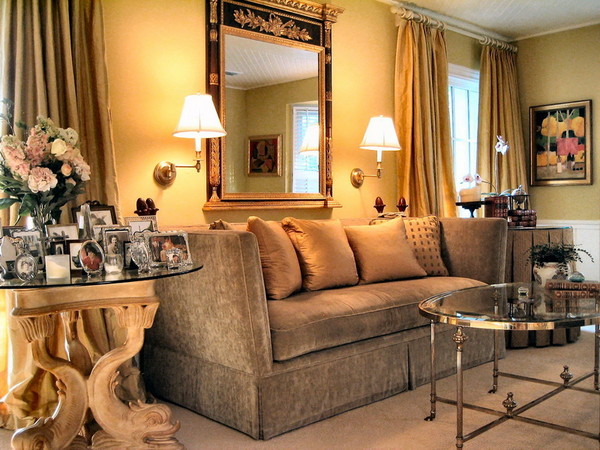 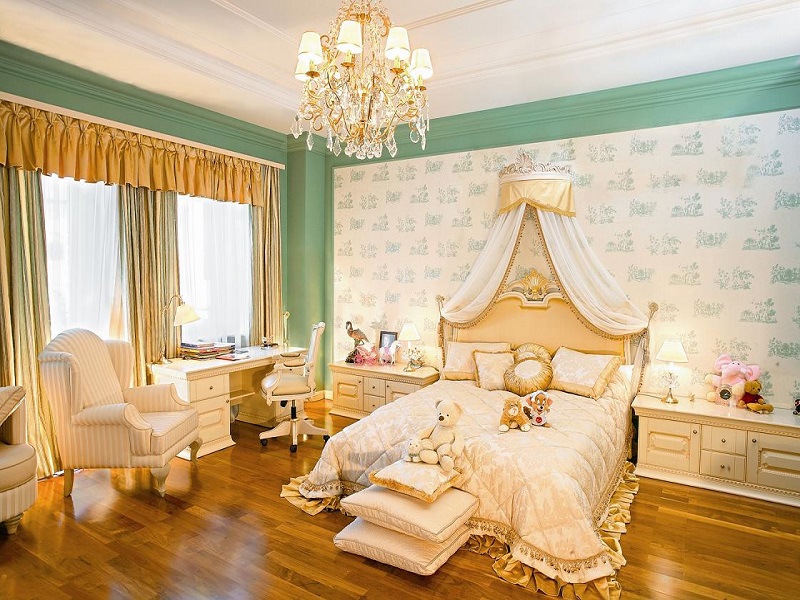 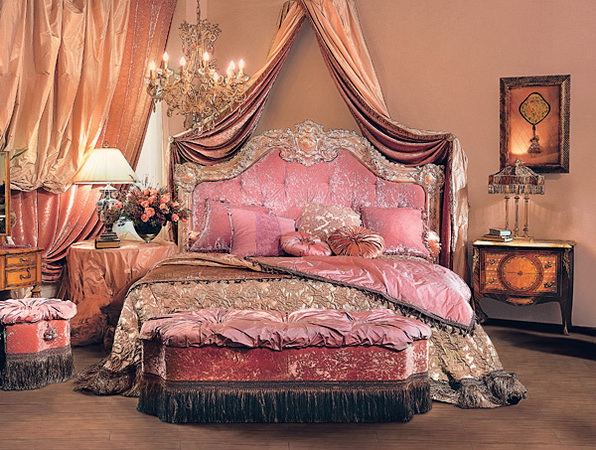 ЭТНИЧЕСКИЙ стиль
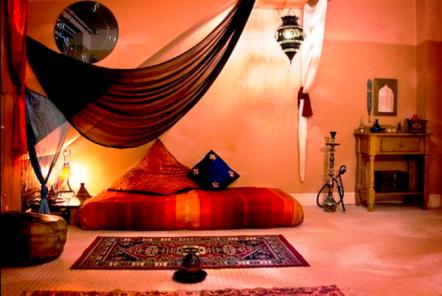 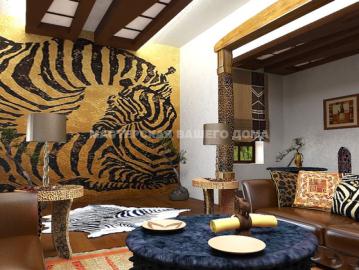 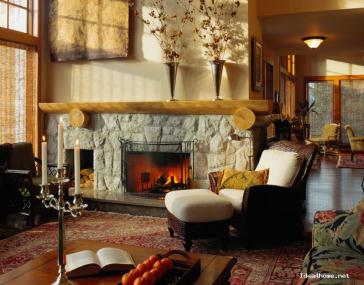 АФРИКАНСКИЙ
ВОСТОЧНЫЙ
КАНТРИ
Африканский стиль
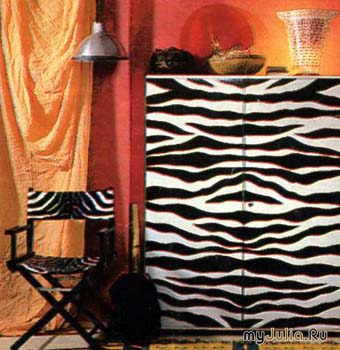 Восточный стиль
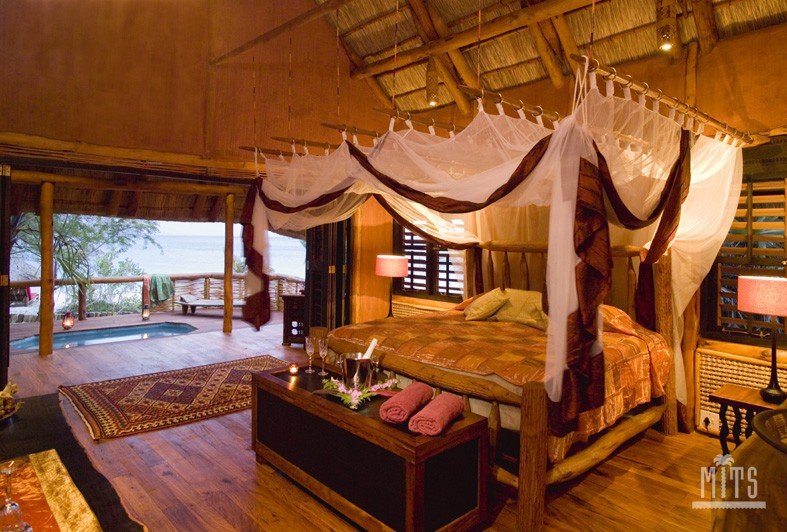 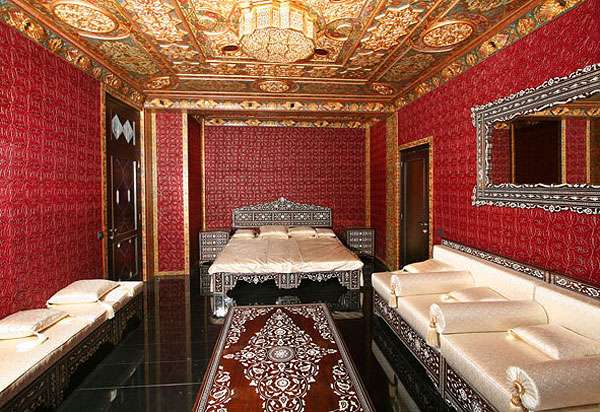 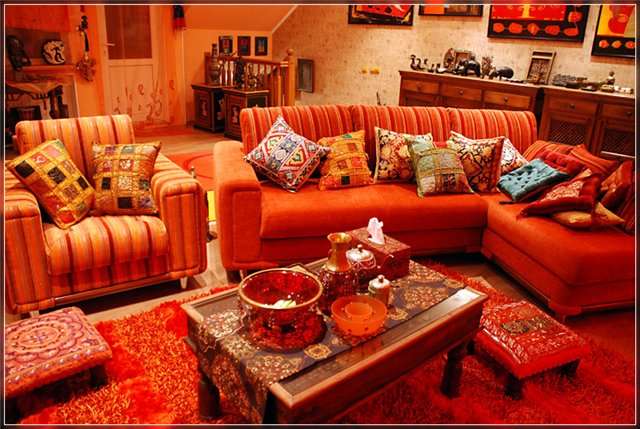 Индийский стиль
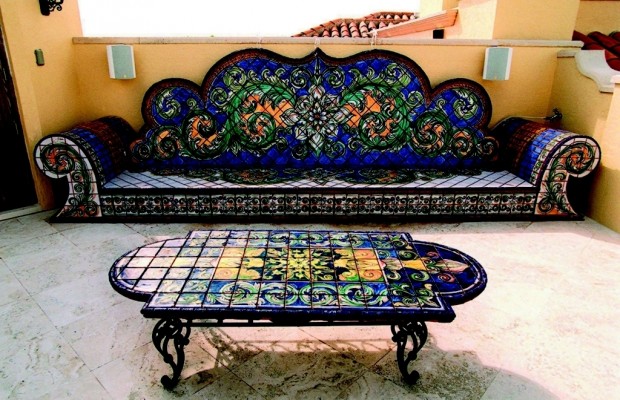 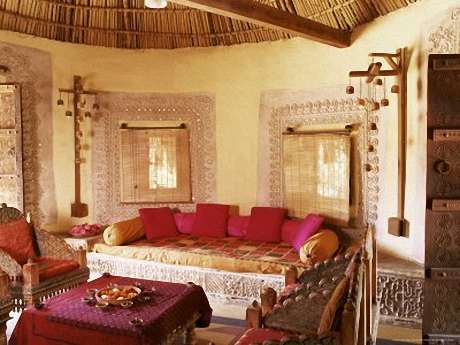 Стиль кантри
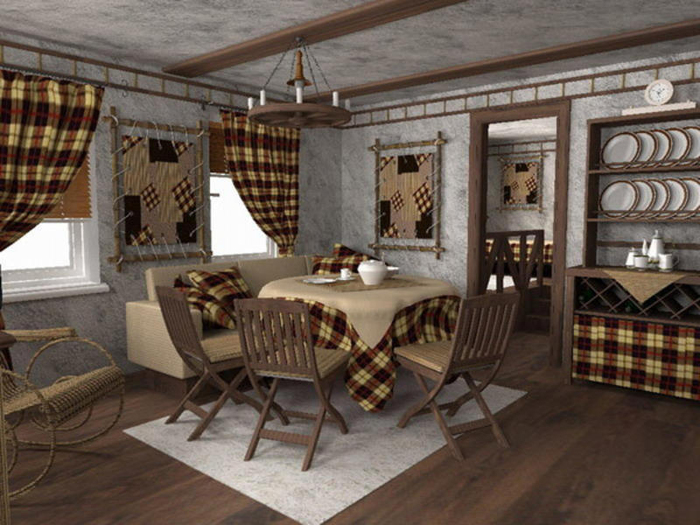 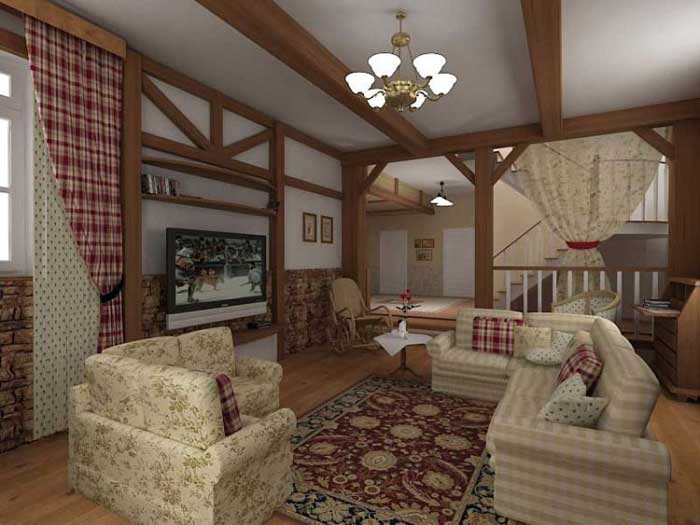 СОВРЕМЕННЫЙ стиль
АВАНГАРД
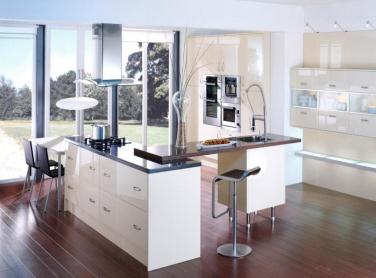 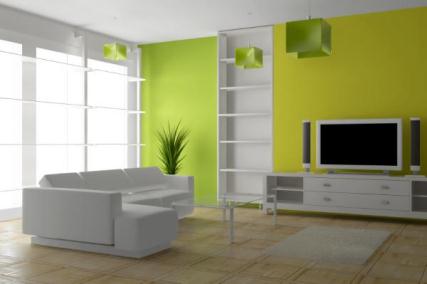 ХАЙ-ТЕК
МИНИМАЛИЗМ
Конструктивизм в интерьере
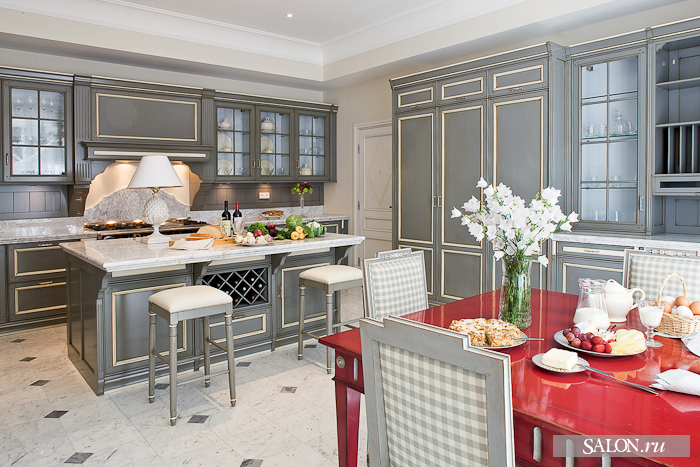 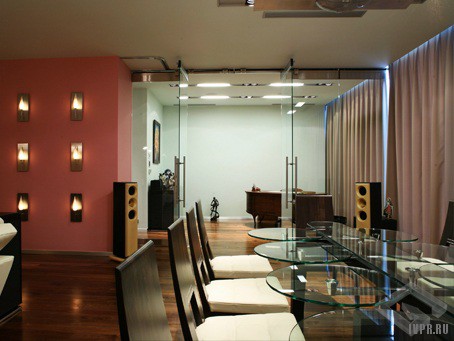 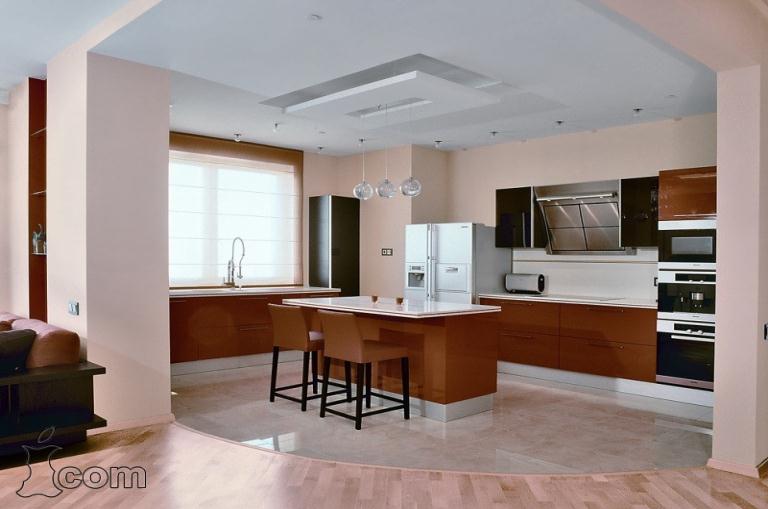 Минимализм в интерьере
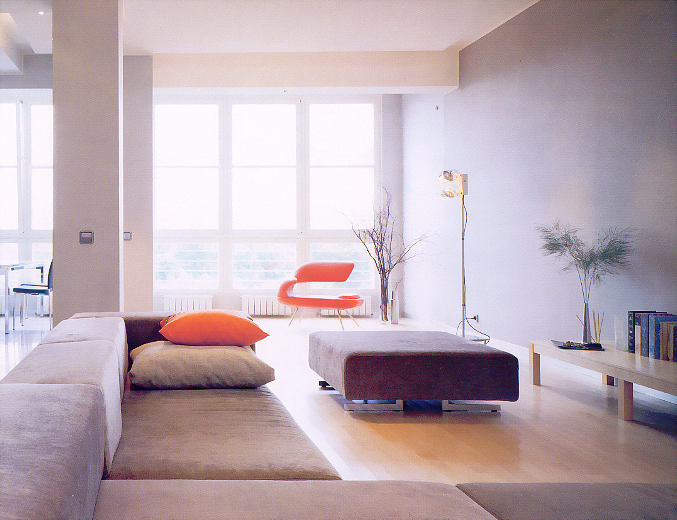 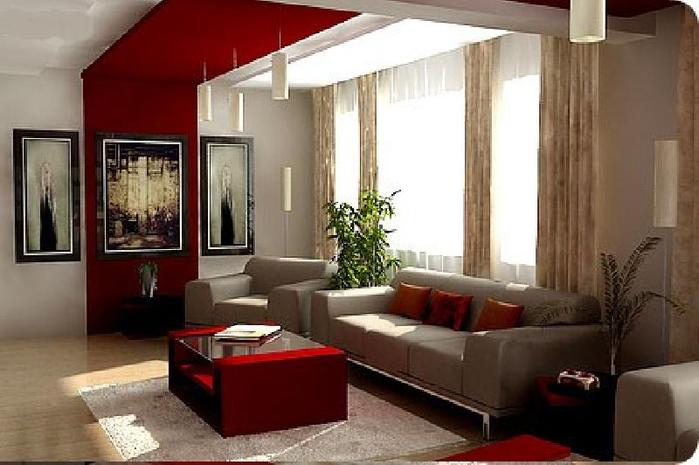 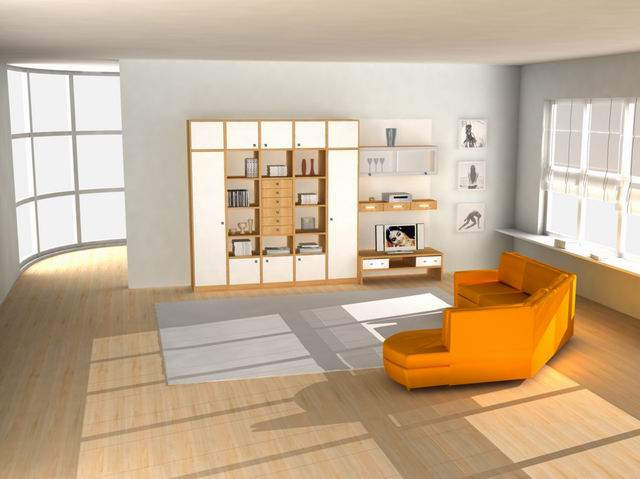 Авангард в интерьере
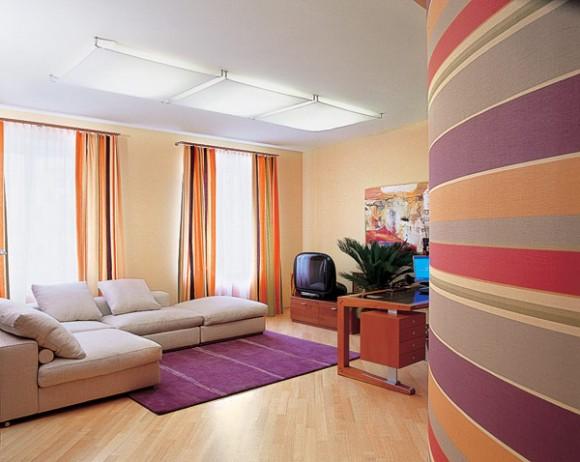 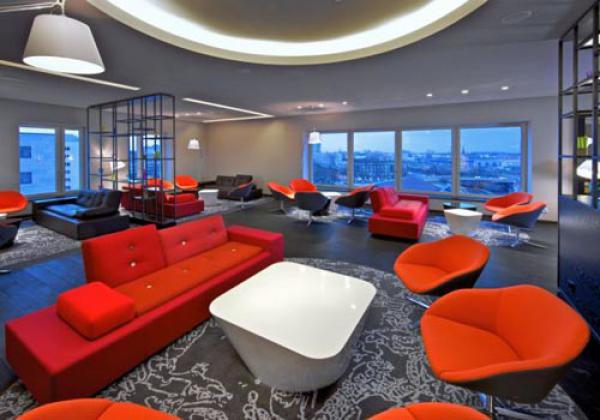 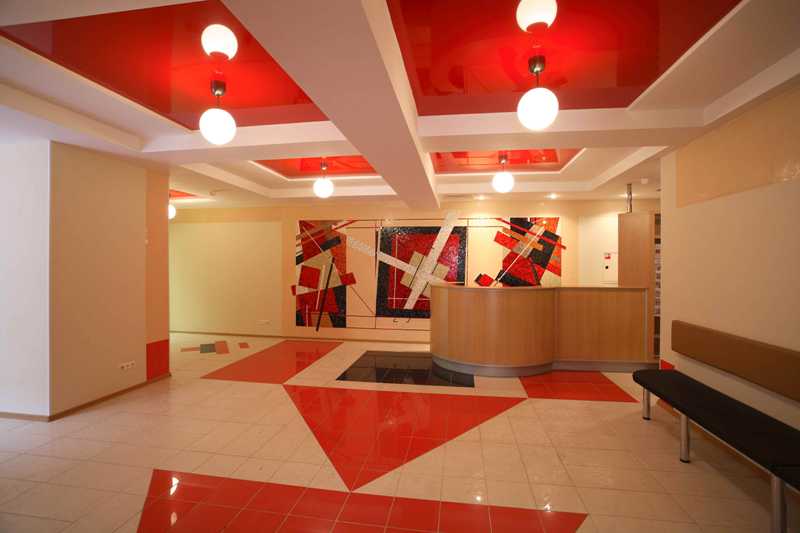 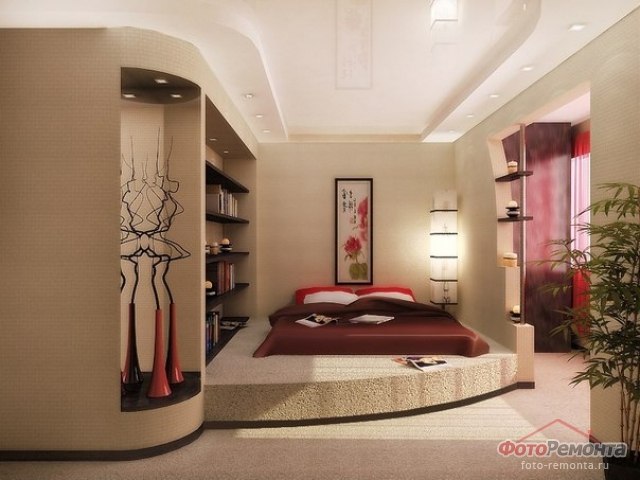 Стиль хай-тек
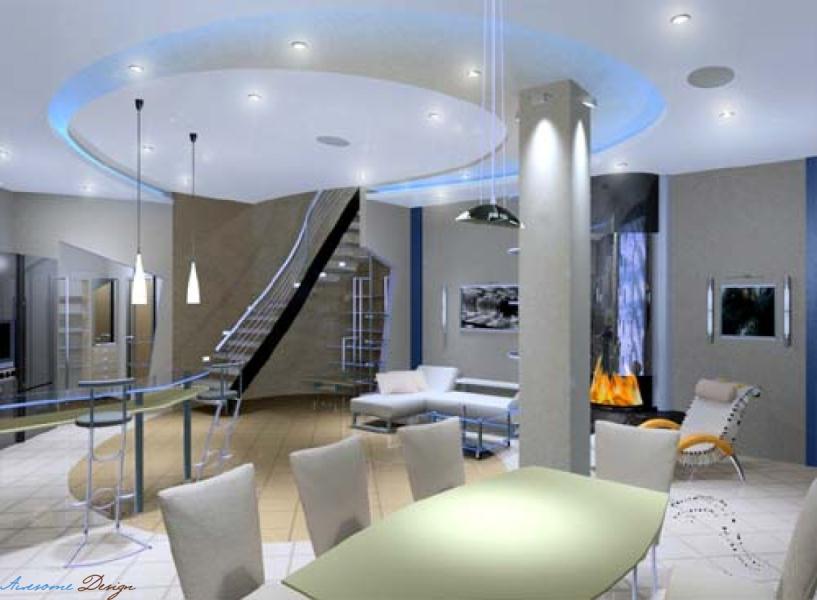 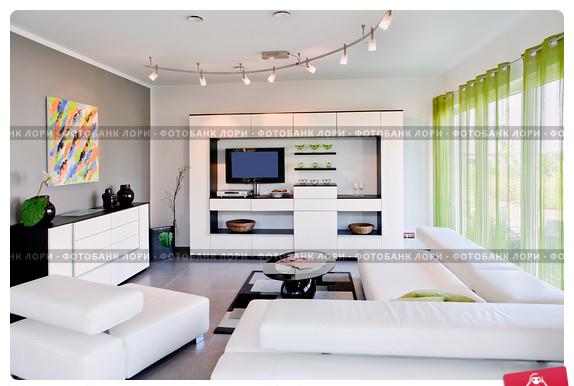 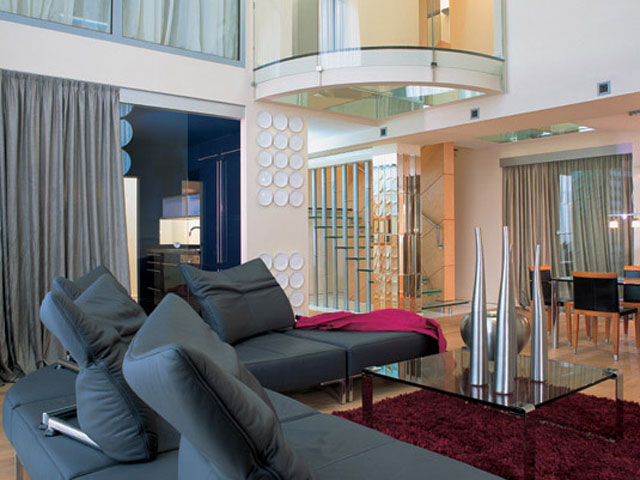 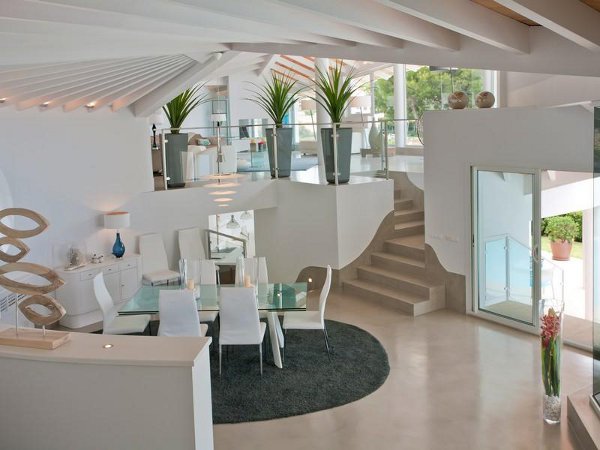 Декоративные ткани
Это все виды текстильных изделий, используемых для отделки и оформления квартиры: обивка мягкой мебели, ковры и дорожки, занавеси на окна и двери, покрывала и скатерти.
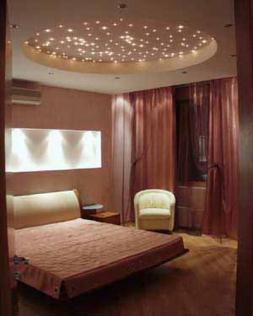 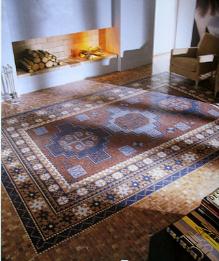 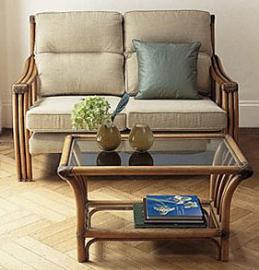 Виды оформления окна
Драпировка;
Шторы;
Гардины;
Портьеры;
жалюзи
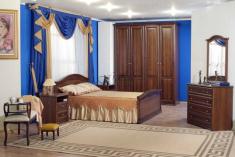 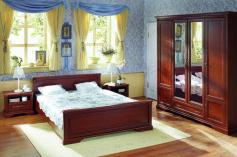 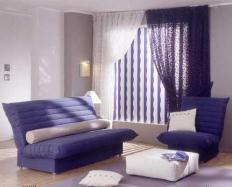 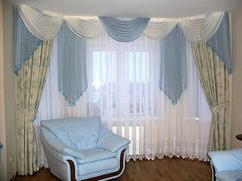 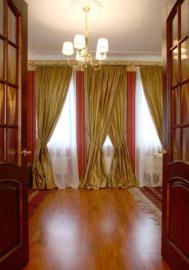 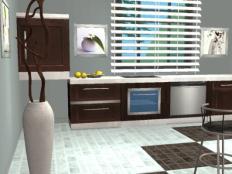 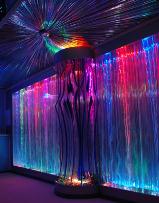 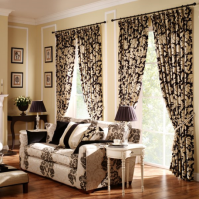 Разные помещения дома могут быть оформлены как в одном, так и в разных стилях
 Стилевое единство интерьера должно прослеживаться в пределах одного помещения .
Каждый дом – это отражение темперамента хозяина, а интерьер – отпечаток его образа жизни.
Практическая работа
Создание эскиза оформления окна
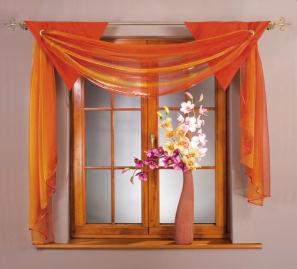 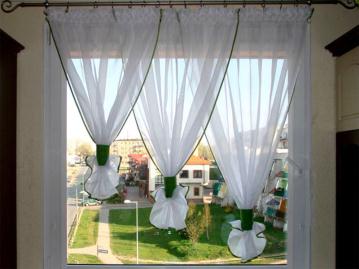 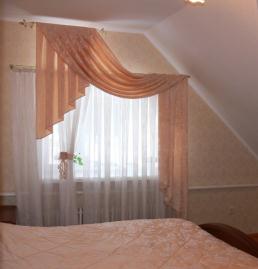 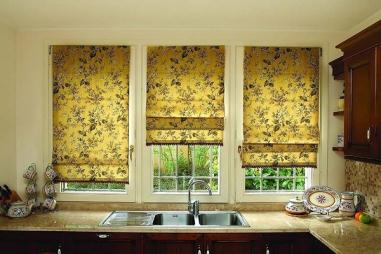 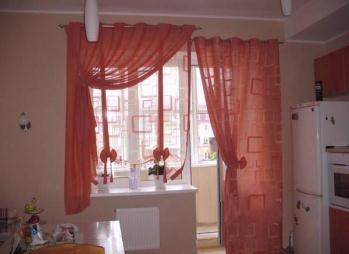 Домашнее задание
Создание эскиза интерьера жилого помещения и его краткое описание
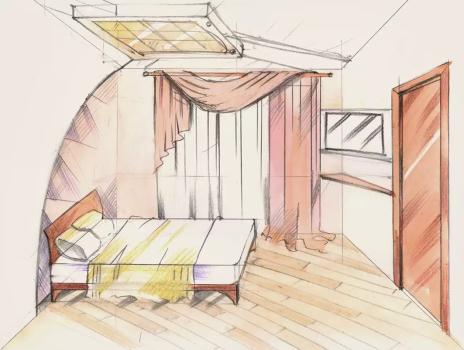 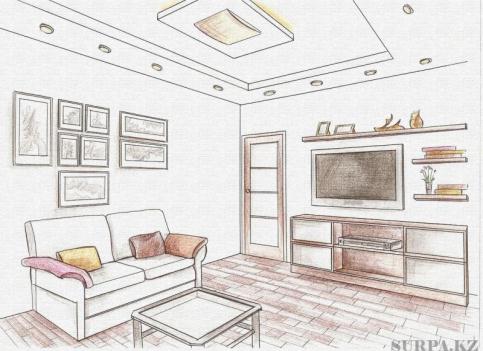